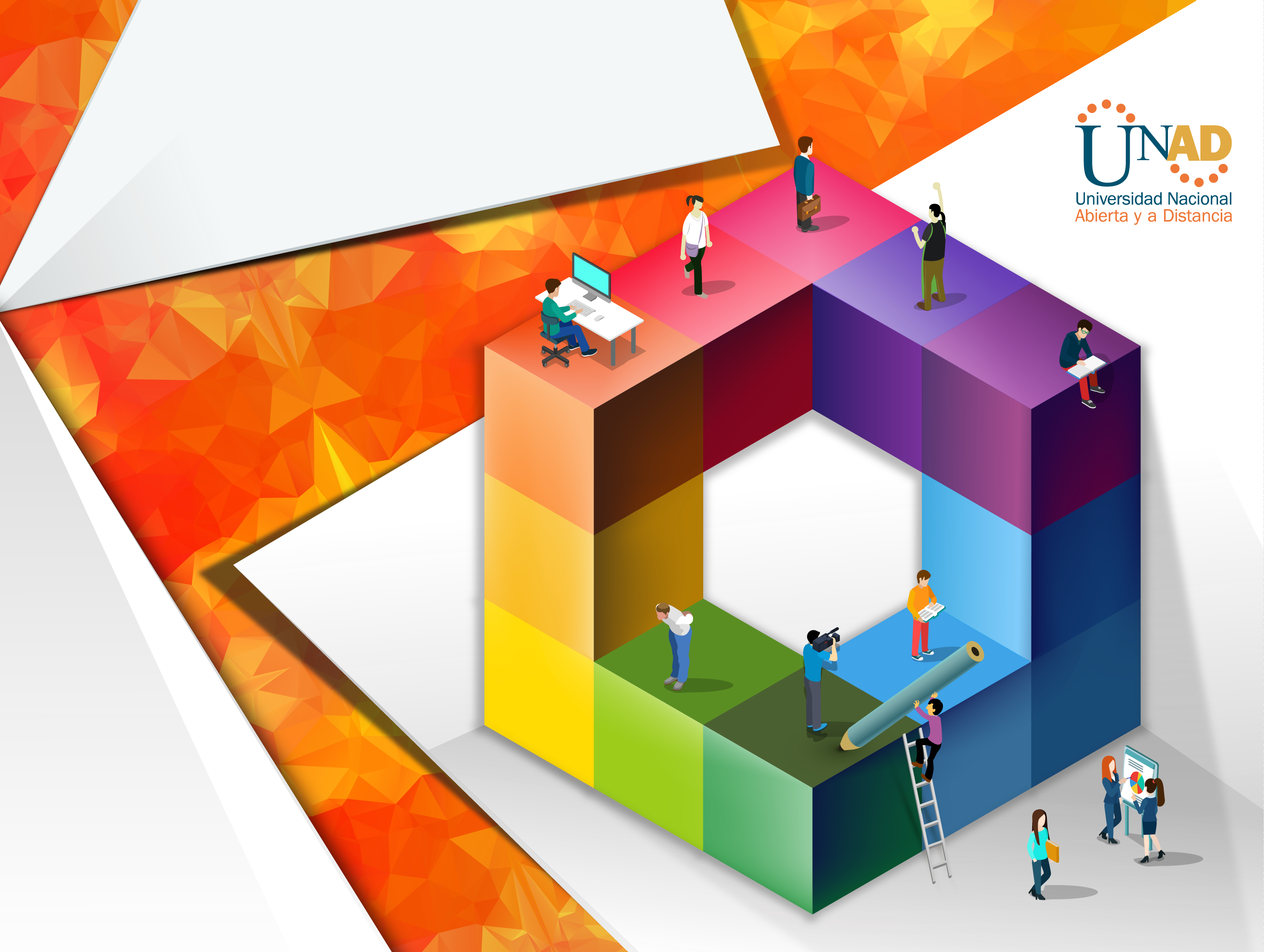 Evolución de la administración
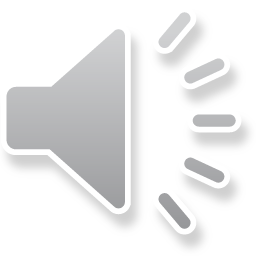 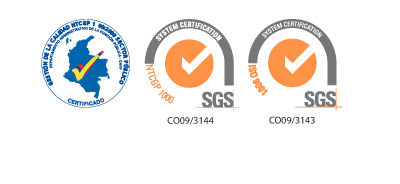 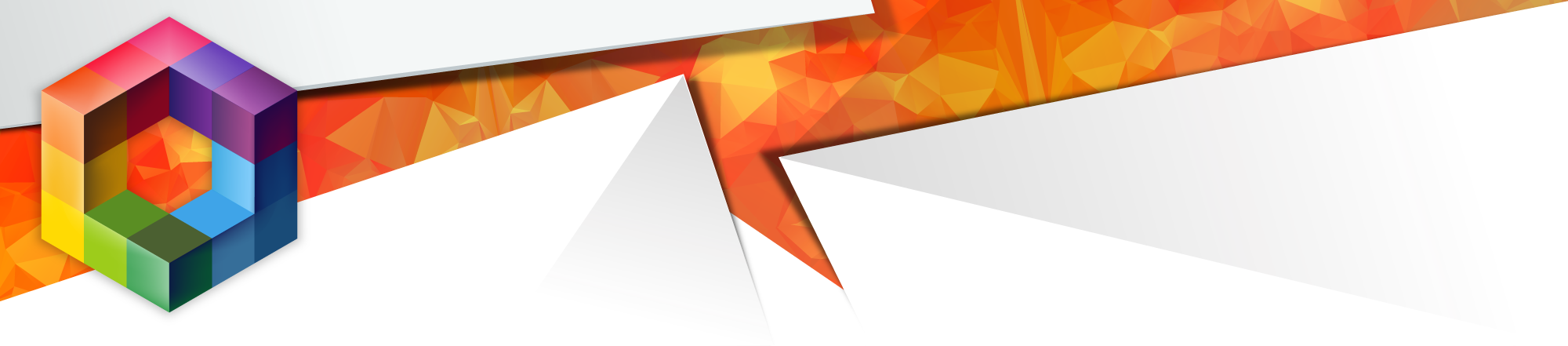 Objetivo
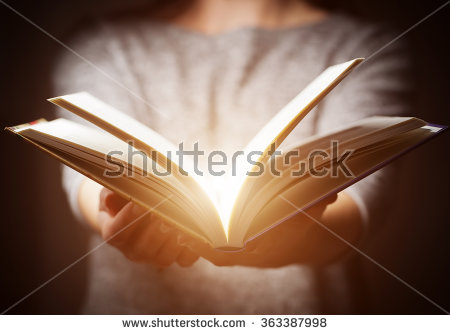 Conocer las diversas concepciones o corrientes que han surgido a 
través de la historia las cuales han contribuido al desarrollo de la 
administración de empresas.
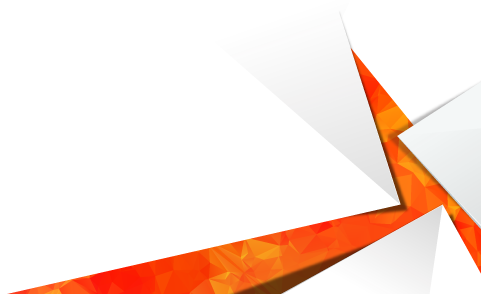 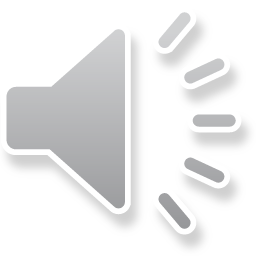 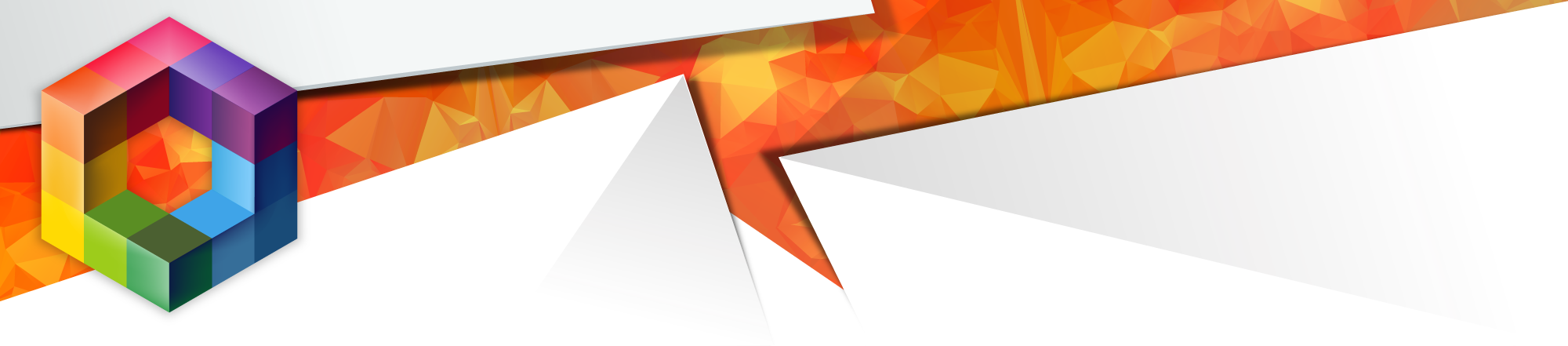 Evolución de la Administración
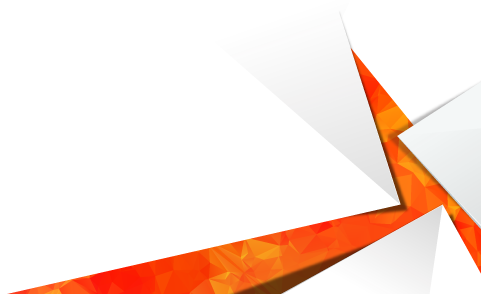 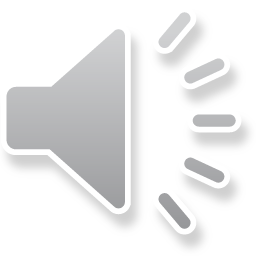 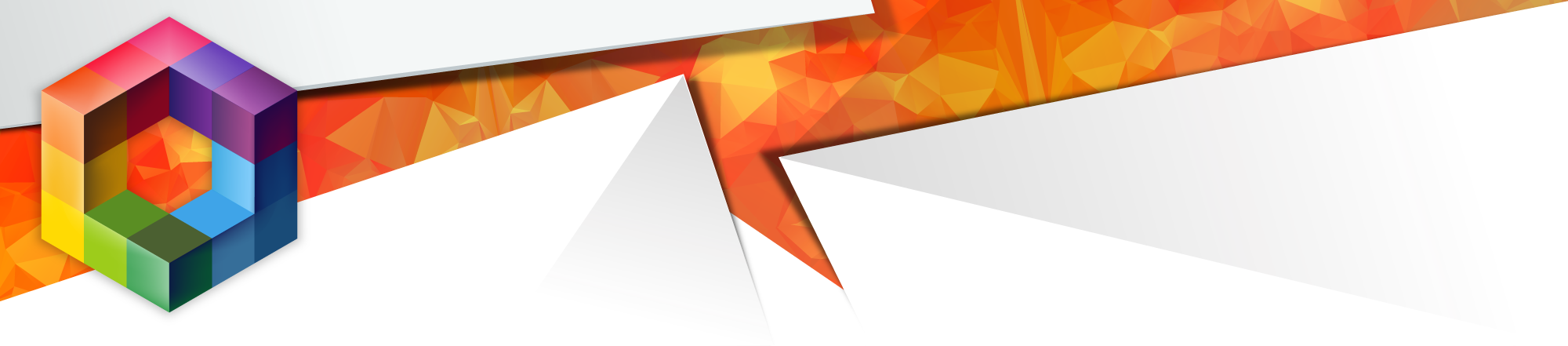 Evolución de la administración
Los primeros pobladores se reunieron en grupos, comúnmente formados por parientes, o descendientes de un mismo tronco. Buscaban comunidad y facilidad para resolver sus incipientes necesidades.
Agrícola
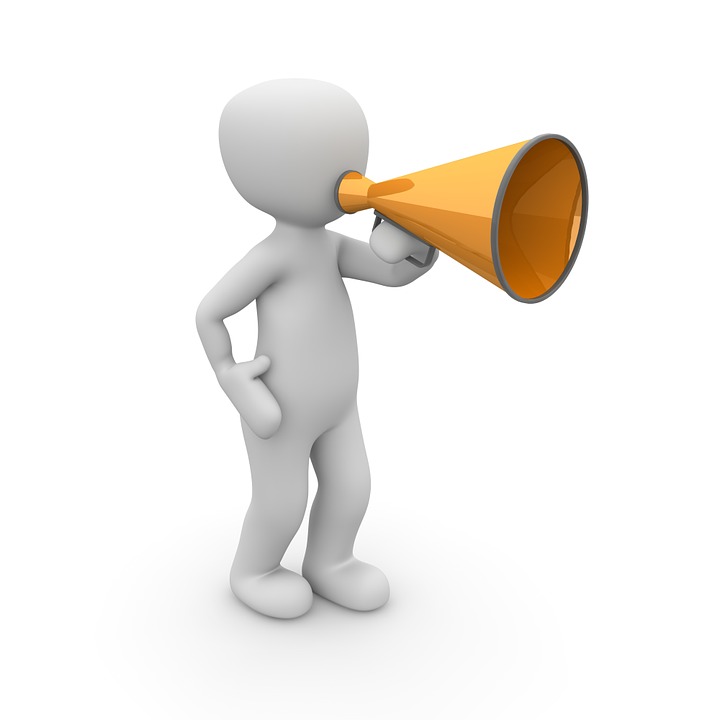 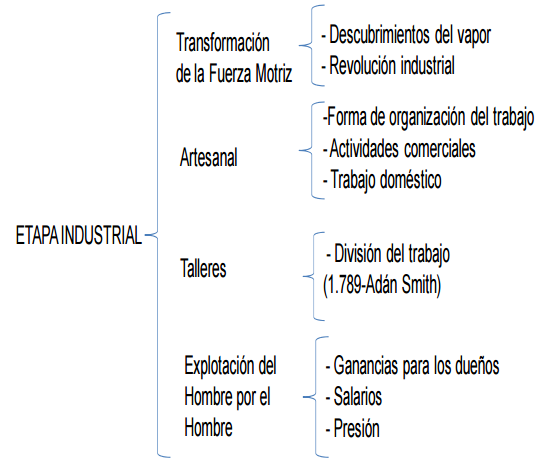 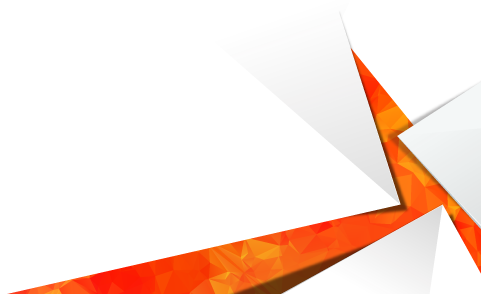 Fuente: https://pixabay.com/es/
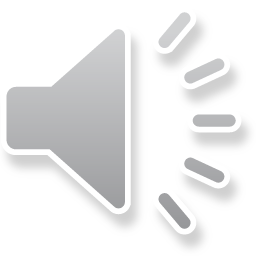 Fuente: Ramírez . C (1994)., Teorías y enfoques sobre la administración. Editorial Rogoza Ltda.
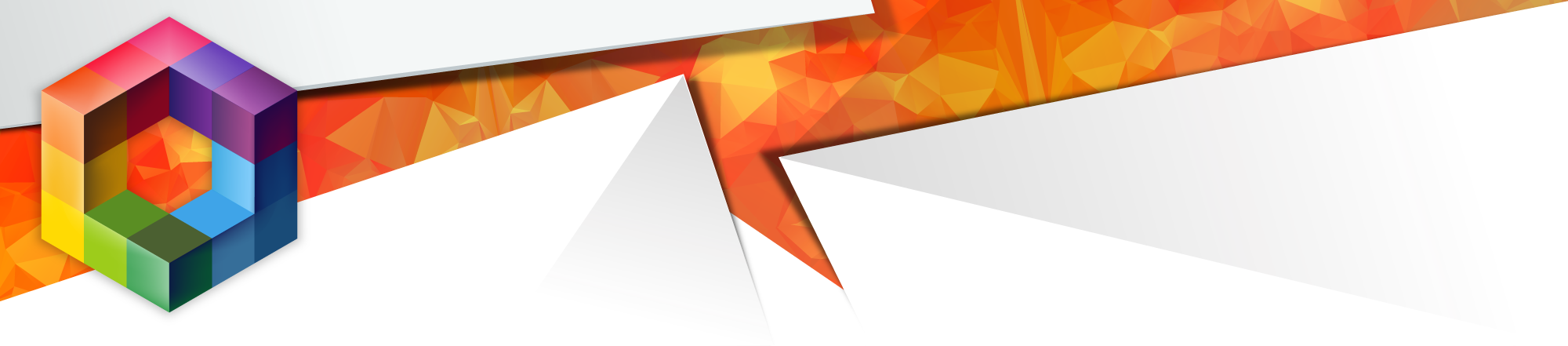 Evolución de la administración
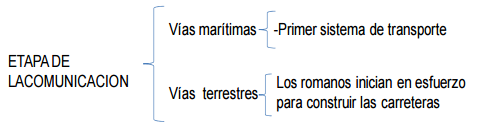 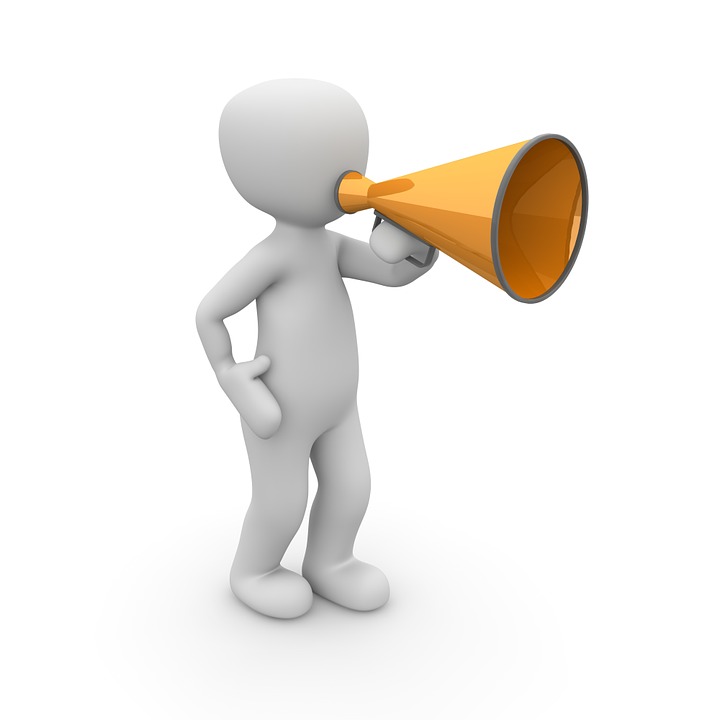 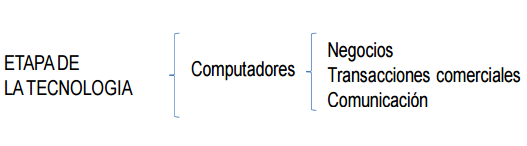 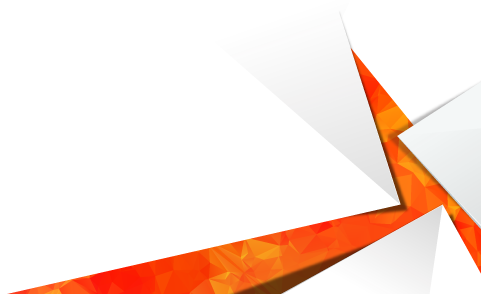 Fuente: https://pixabay.com/es/
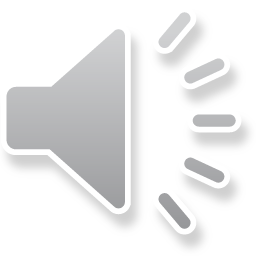 Fuente: Ramírez . C (1994)., Teorías y enfoques sobre la administración. Editorial Rogoza Ltda.
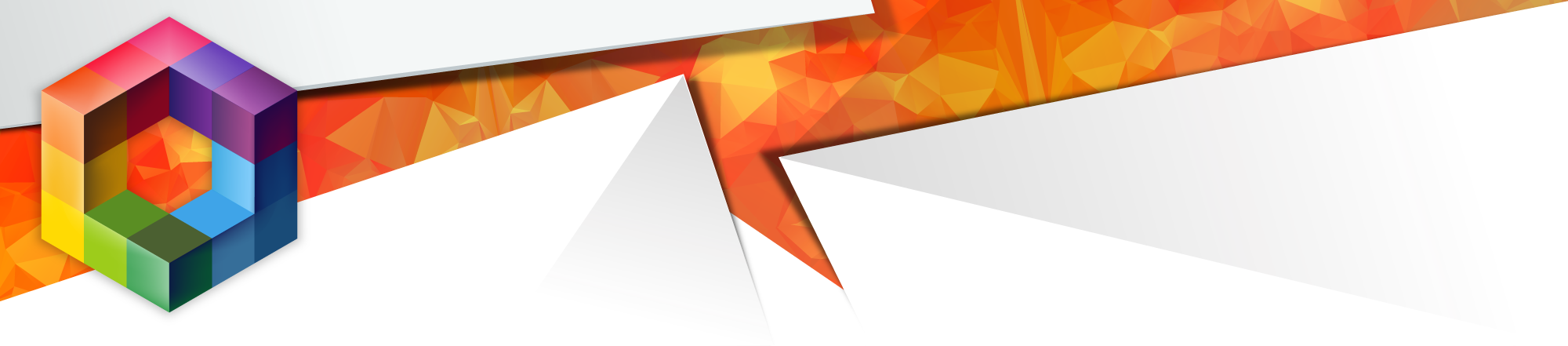 Definición de la Planeación
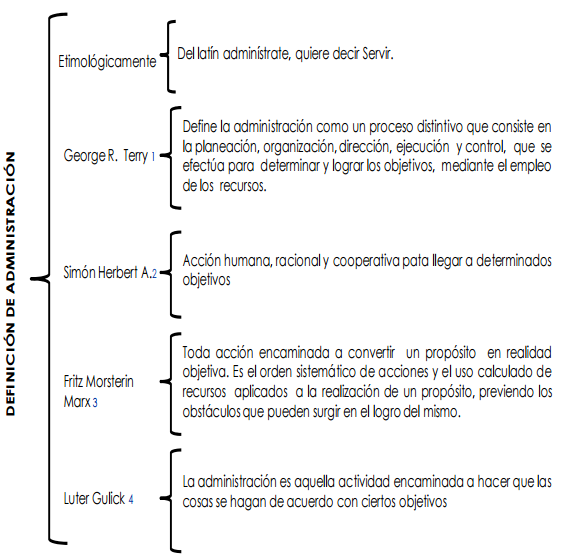 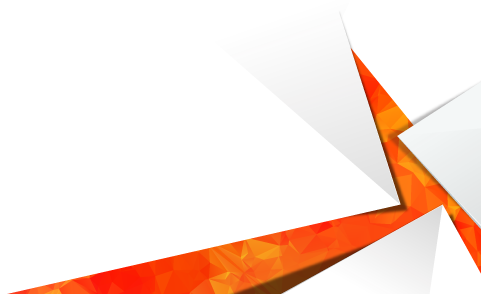 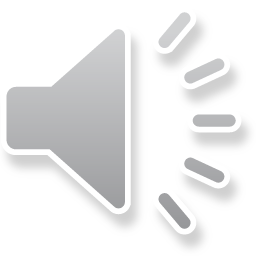 Fuente: Ramírez . C (1994)., Teorías y enfoques sobre la administración. Editorial Rogoza Ltda.
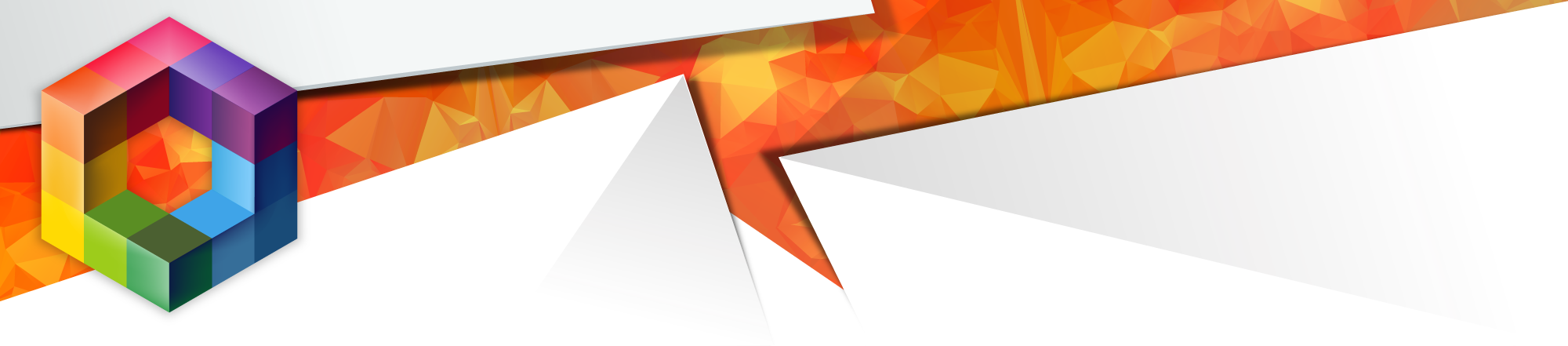 Principios Generales de la Administración
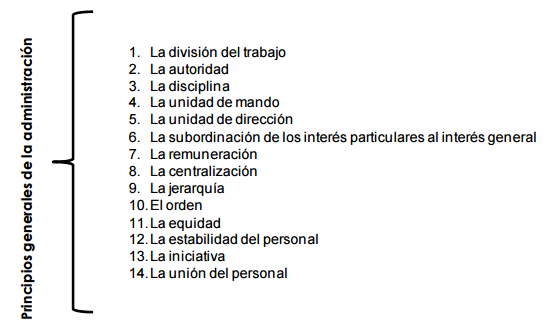 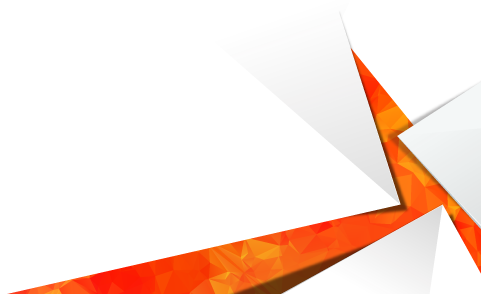 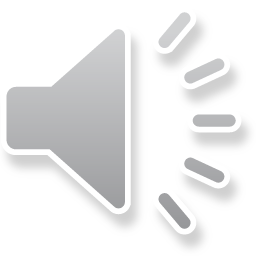 Fuente: Ramírez . C (1994)., Teorías y enfoques sobre la administración. Editorial Rogoza Ltda.
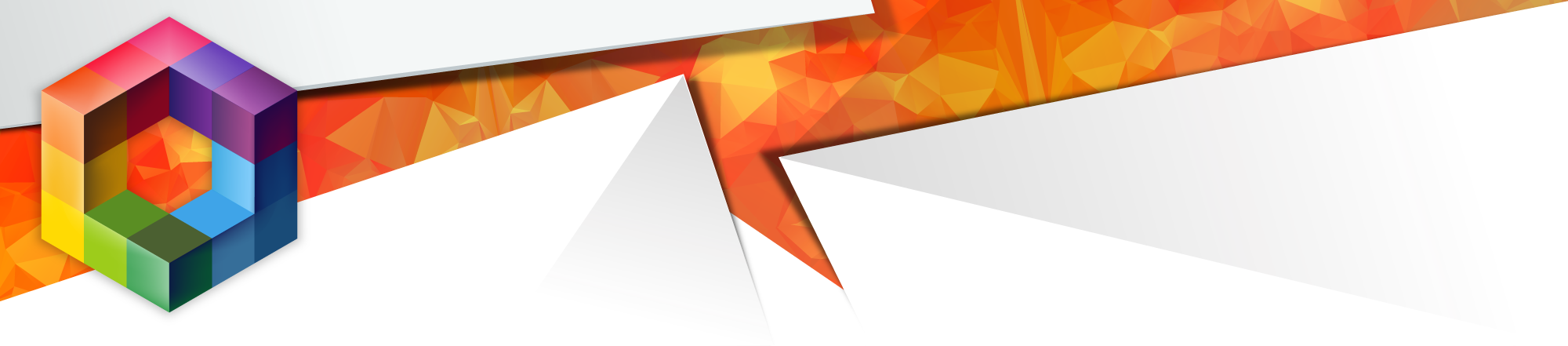 Principios de Taylor
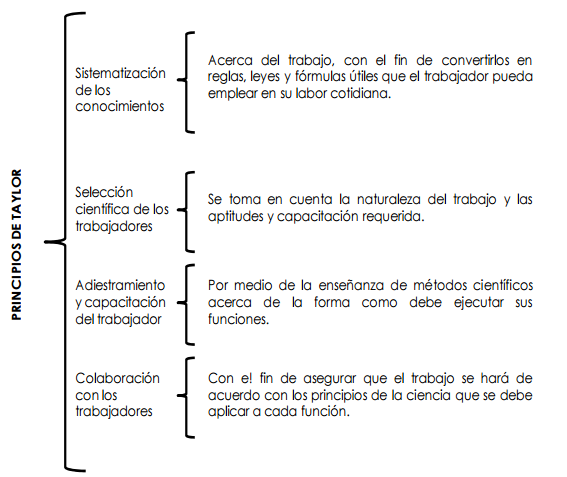 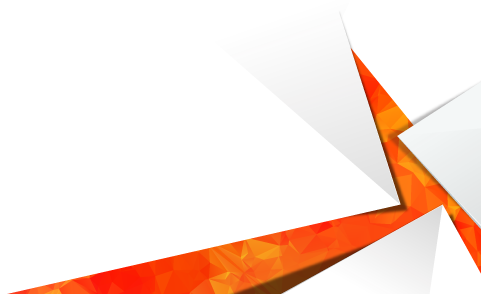 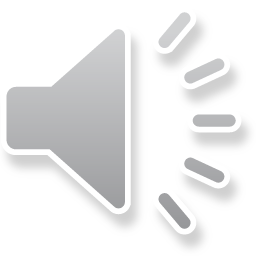 Fuente: Ramírez . C (1994)., Teorías y enfoques sobre la administración. Editorial Rogoza Ltda.
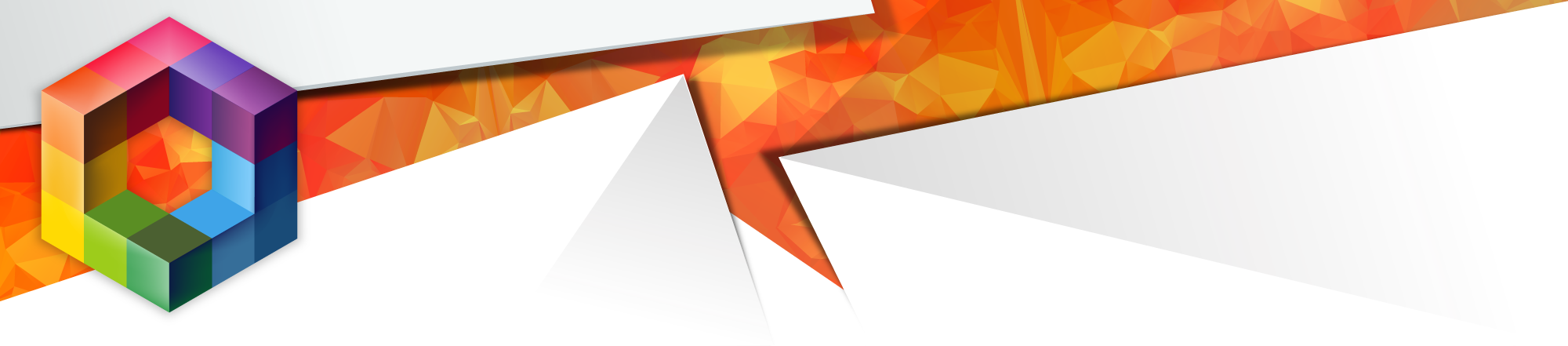 Principios de Taylor
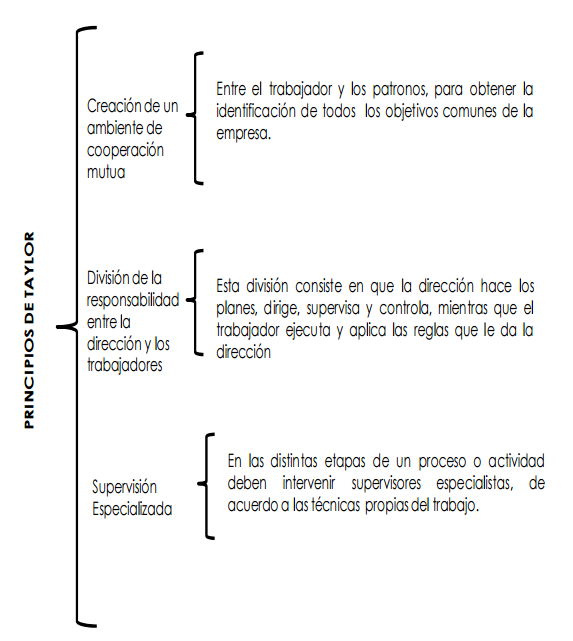 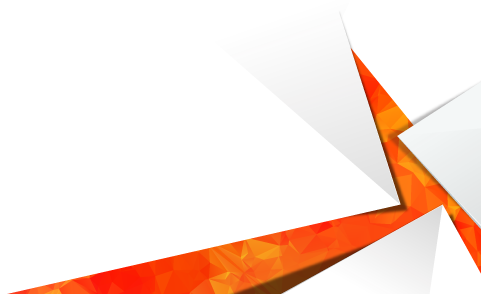 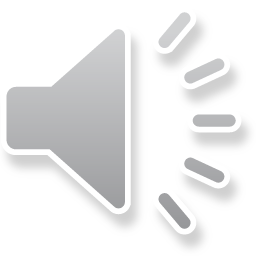 Fuente: Ramírez . C (1994)., Teorías y enfoques sobre la administración. Editorial Rogoza Ltda.
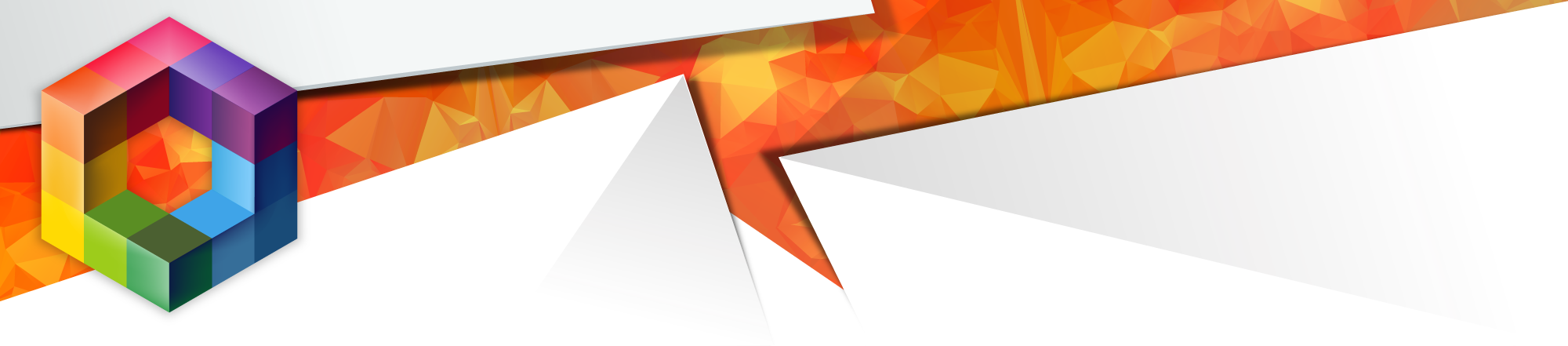 Principios de Taylor
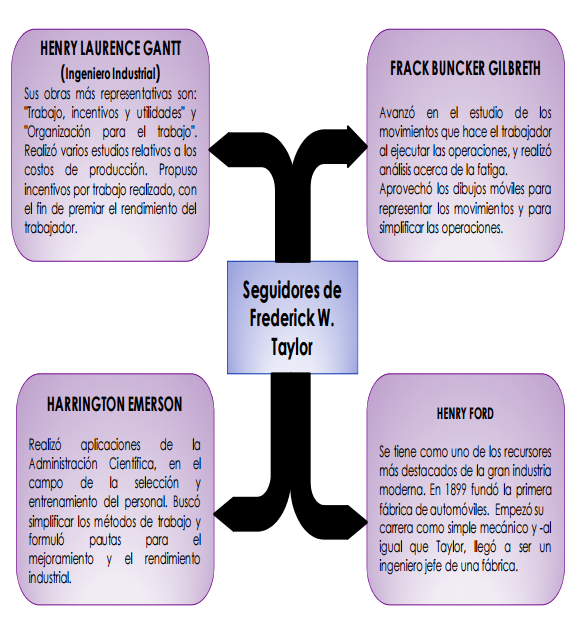 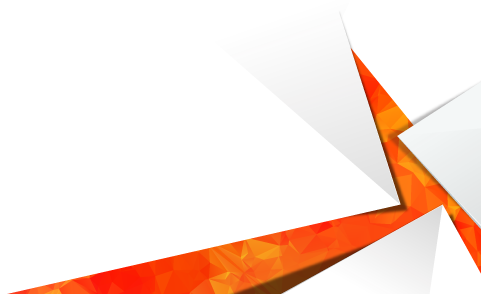 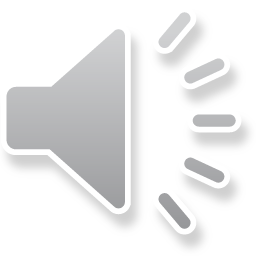 Fuente: Ramírez . C (1994)., Teorías y enfoques sobre la administración. Editorial Rogoza Ltda.
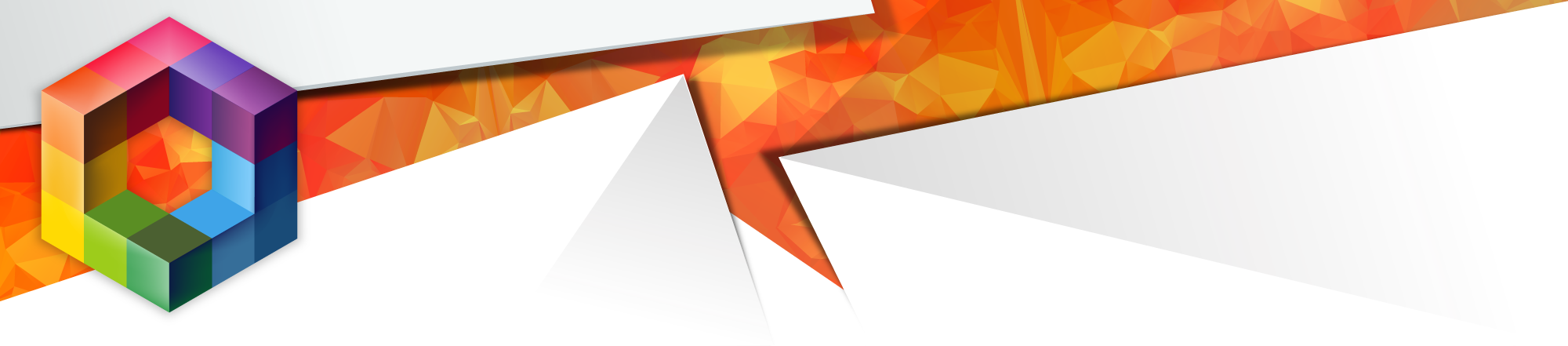 Teoría Clásica
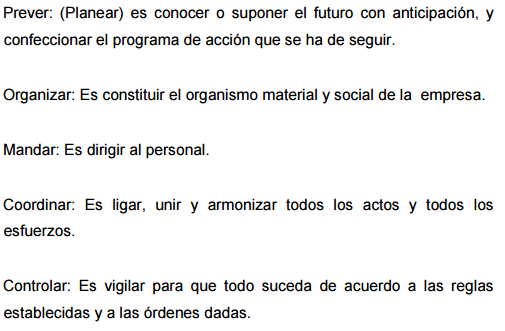 La teoría Clásica de la Administración nace en Francia, el ingeniero de minas Henri Fayol (1841-1952), logro salvar de las ruinas a una gran compañía Metalúrgica de Francia en el año 1888
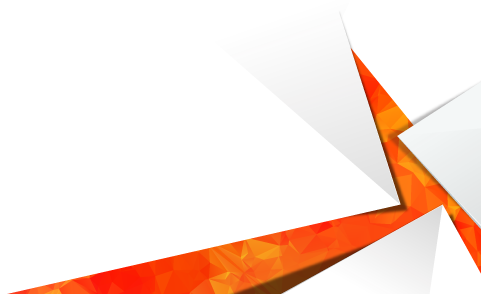 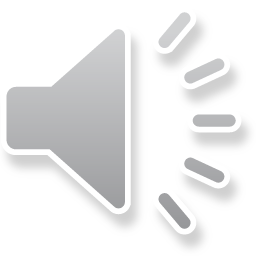 Fuente: Ramírez . C (1994)., Teorías y enfoques sobre la administración. Editorial Rogoza Ltda.
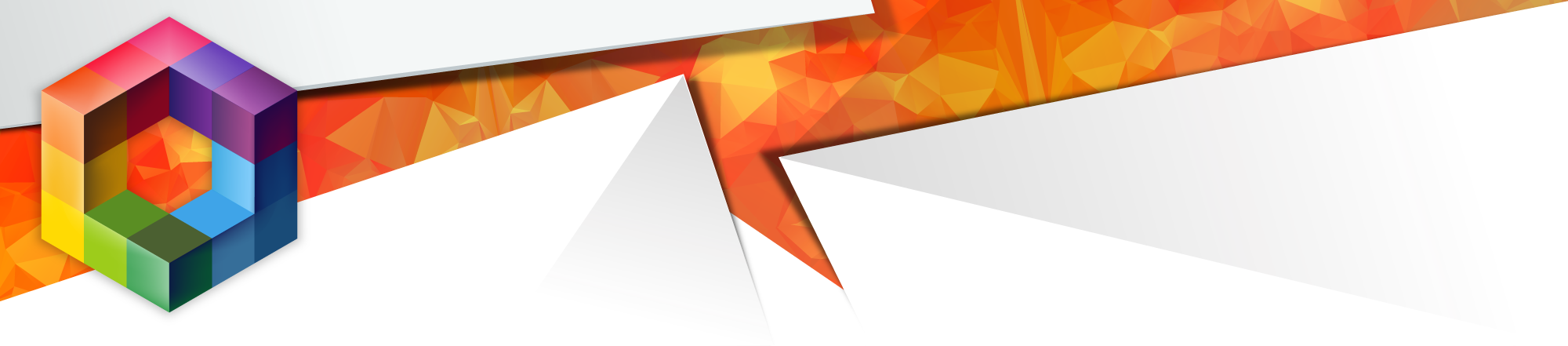 Evolución de la administración
Conclusión

Conocer los temas propios de la historia de la administración, hace 
necesario descubrir e investigar este campo con mentalidad creadora
y participativa.
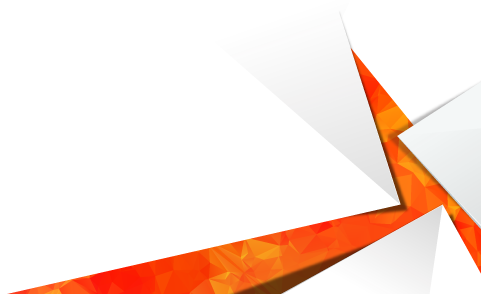 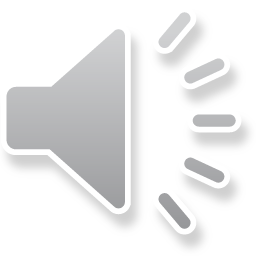 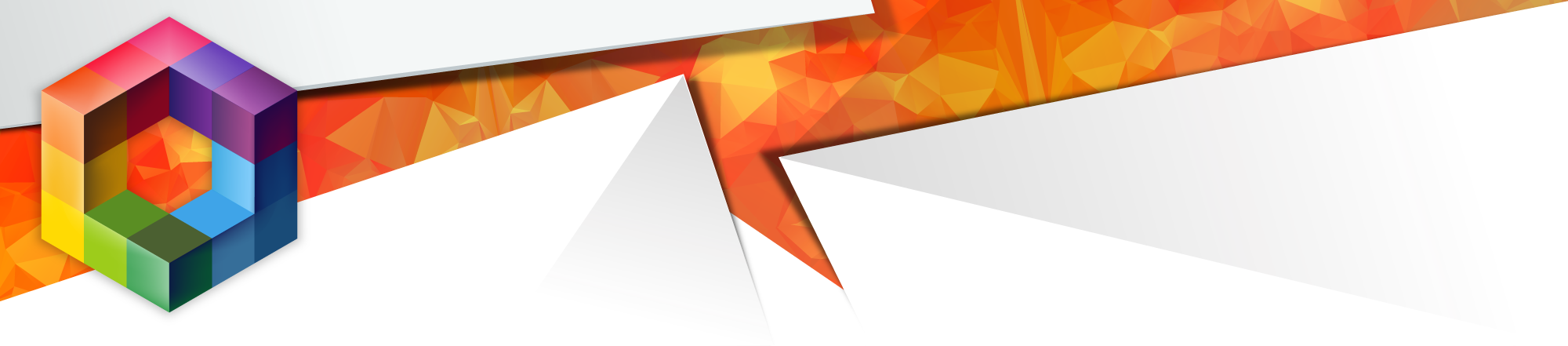 Evolución de la administración
Referencias Bibliográficas

Ramirez, A. (1997). Teorias y Enfoques sobre la Administración de Empresas: Evolución       de la Administración. Colombia. UNAD
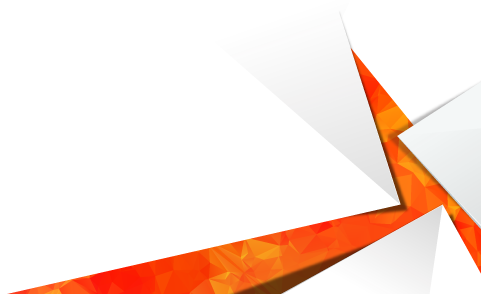 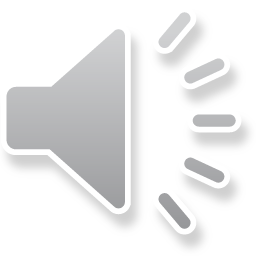